GOOD MORNING!
BREAKFAST
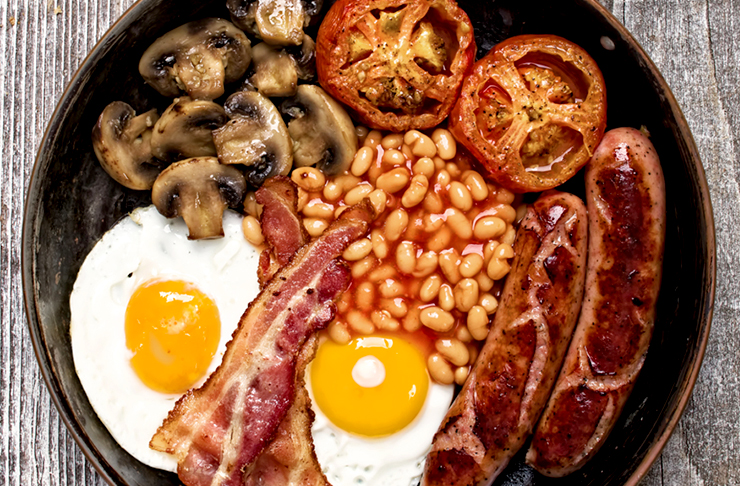 SLOVENIAN BREAKFAST
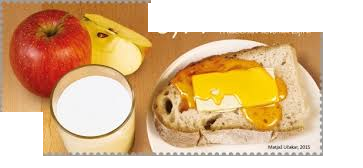 ENGLISH BREAKFAST
What can you eat and drink for breakfast?
Kaj lahko ješ in piješ za zajtrk?
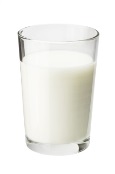 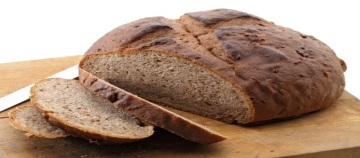 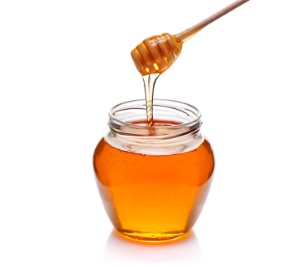 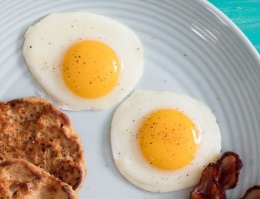 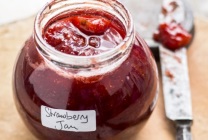 bread
milk
jam
honey
fried eggs
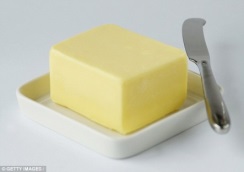 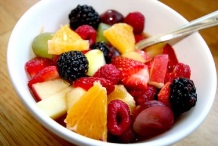 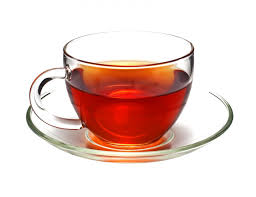 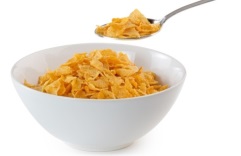 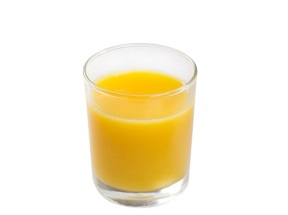 fruit
butter
tea
orange juice
cereal
Good morning!
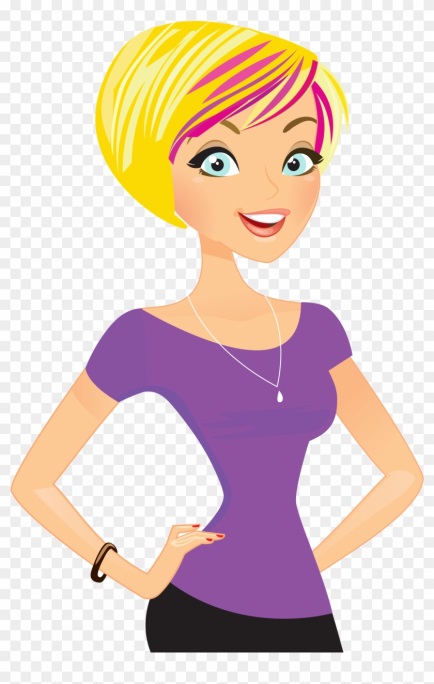 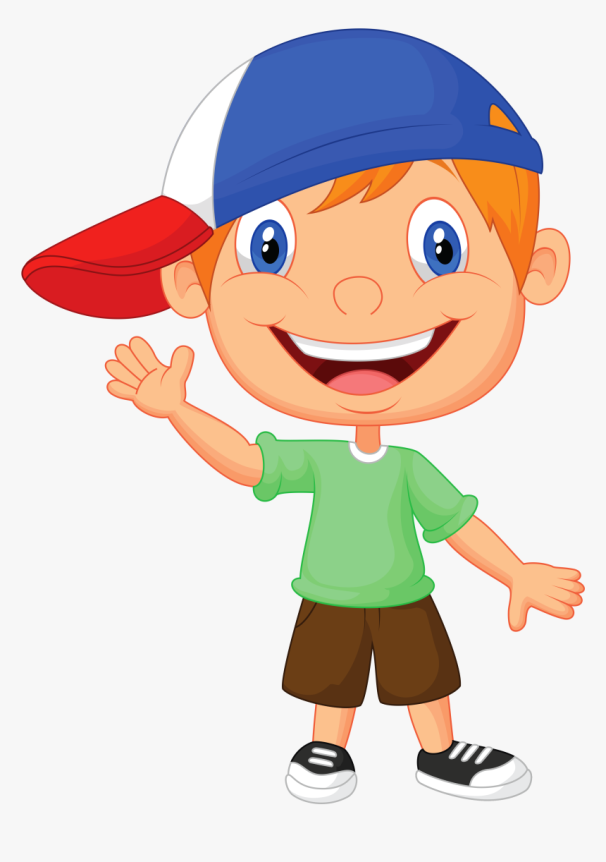 Good morning!
What would you like for breakfast today?
I would like fried eggs, bread and milk.
Here you go.
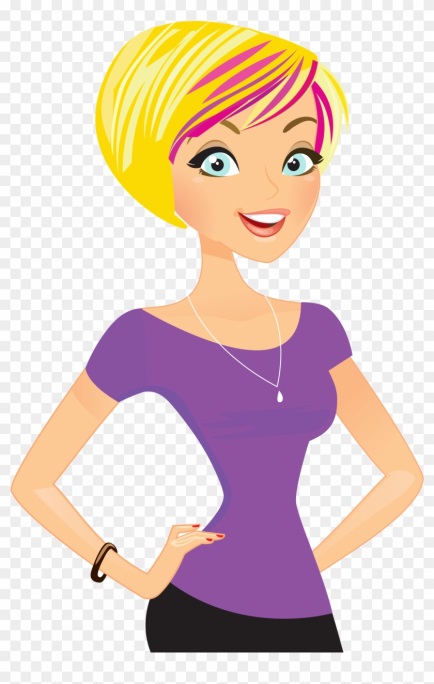 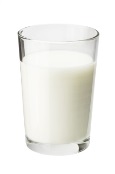 Thank you!
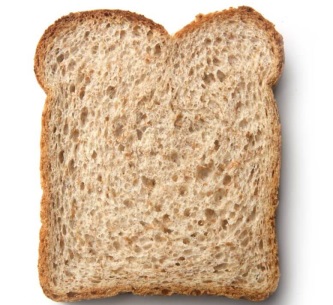 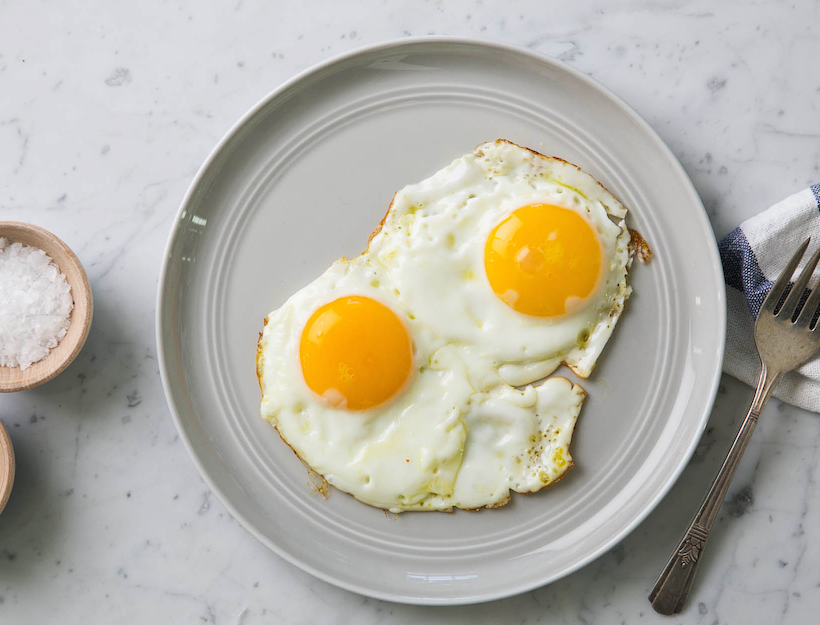 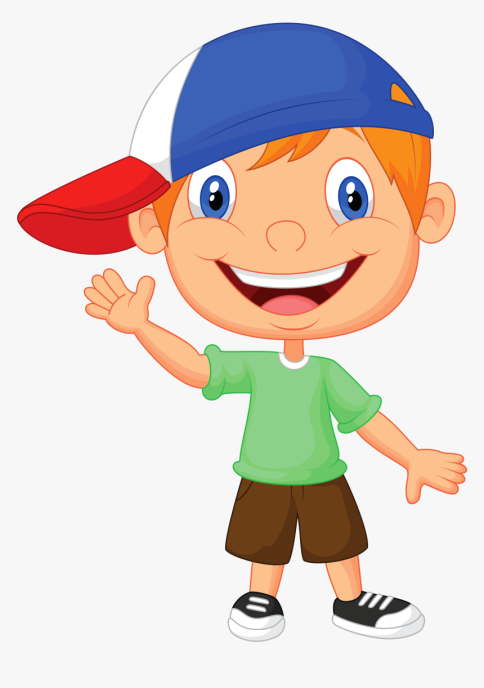 You‘re welcome.
NOW LET‘S PLAY! Sedaj se pa igrajmo.
Vzami svojega najljubšega medvedka in mu pogrni mizo. Kot prej v dialogu 
se z njim igraj. Ko igraš medvedka spremeni glas. Vsakič naj si zaželi nekaj 
drugega za zajtrk. Namesto z medvedkom se lahko igraš s katerim od družinskih 
članov.
Good morning! What would you like for breakfast today?
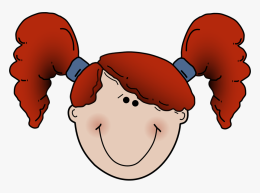 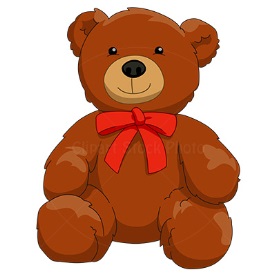 Good morning! I would like _____________________________.
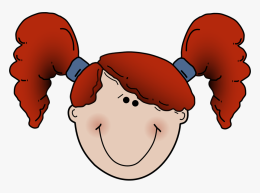 Here you go.
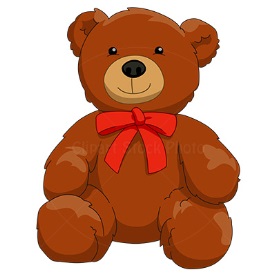 Thank you!